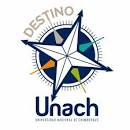 UNIDAD IVLA COMUNICACIÓN ORAL
LA comunicación ORALCONCEPTO
La comunicación oral es la capacidad de comunicarse a través del habla, es decir, manifestar de forma clara ideas, necesidades, pensamientos, entre otros, utilizando las convenciones gramaticales adecuadas a la situación formal cuidando la precisión en el uso de reglas gramaticales y ortográficas.
LA EXPRESIÓN CREATIVATÉCNICAS DE EXPRESIÓN ORAL
Conjunto de técnicas que determinan  las pautas generales que deben seguirse para comunicarse oralmente con eficiencia y efectividad, para comunicarse correctamente se debe considerar los siguientes factores:
Claridad……entregar un mensaje claro que sea fácil de decodificar
Precisión….la información debe ser precisa y completa
Oportuno….el mensaje debe ser entregado en el momento preciso
Objetividad….la información debe ser autentica, veraz y lo mas imparcial posible
Interesante…el mensaje debe ser atractivo para quien lo está recibiendo
normas y técnicas para saber hablar
Hablar efectivamente implica más que simplemente pronunciar palabras, en este sentido, se han desarrollado en los últimos tiempos, numerosas normas de exposición que permiten al individuo atrapar al público con sus discursos y persuadirlo en materia de ideas.
1. LA VOZ
La voz es el sonido que sale al exterior una vez que el aire es expelido desde los pulmones y que al salir de la laringe hace que las cuerdas vocales vibren. La voz es importante a instancias de la expresión oral porque siempre la imagen auditiva impacta a cualquier audiencia. Sin lugar a dudas a través de la voz es posible transmitir sentimientos y actitudes.
Una buena voz es esencial para una comunicación oral efectiva. Aquí tienes algunas normas y consejos para mantener y mejorar la calidad de tu voz
Normas para la voz
Cuidado de la Salud Vocal:
Evitar el abuso vocal, como gritar en exceso o hablar durante largos periodos sin descanso.
Mantenerse hidratado para asegurar que las cuerdas vocales estén bien lubricadas.
Evitar el tabaco y reducir el consumo de alcohol, ya que pueden afectar la salud vocal.
Respiración Profunda:
Practicar la respiración diafragmática para asegurar una correcta entrada de aire a los pulmones y un mayor apoyo vocal.
Postura Corporal:
Mantener una postura erguida y relajada para facilitar una buena respiración y proyección vocal.
Calentamiento Vocal:
Realizar ejercicios de calentamiento vocal antes de hablar extensamente. Estos pueden incluir vocalizaciones suaves y ejercicios de flexión vocal.
Uso Modulado de la Voz:
Varía la entonación y el tono de voz para evitar la monotonía. Aprende a modular la voz para expresar emociones y énfasis.
Articulación Clara:
Articular las palabras de manera clara y precisa para evitar malentendidos y mejorar la comprensión.
Volumen Adecuado:
Ajustar el volumen de la voz según el entorno y la audiencia. Evitar hablar demasiado bajo o demasiado alto.
Velocidad del Habla:
Regular la velocidad del habla para permitir una comprensión fácil. Evitar hablar demasiado rápido o demasiado lento.
Relajación de la Garganta:
Mantener la garganta relajada al hablar. La tensión excesiva puede afectar la calidad vocal.
Evitar Carraspeo Excesivo:
Evitar carraspear en exceso, ya que puede irritar las cuerdas vocales. Beber agua es más efectivo para mantener la garganta hidratada.
Cuidado con los Cambios Bruscos de Voz:
Evitar cambios bruscos en la voz, como gritar repentinamente. Esto puede causar daño a las cuerdas vocales.
Descanso Vocal:
Descansar la voz en caso de fatiga. Si sientes molestias o notas cambios en tu voz, dale tiempo de recuperación.
Evitar Carreras Vocales:
Evitar hablar en exceso sin descanso. Planificar pausas durante largas conversaciones o presentaciones.
Ejercicios de Fortalecimiento Vocal:
Considerar la realización de ejercicios específicos para fortalecer los músculos vocales.
Consulta Profesional:
Si experimentas problemas vocales persistentes, considera consultar a un profesional de la salud vocal, como un foniatra o un terapeuta vocal.

Adoptar prácticas saludables y cuidados específicos puede contribuir significativamente al mantenimiento de una voz clara y efectiva a lo largo del tiempo.
2.-Claridad y articulación: 
Habla de forma clara y articulada para que tu mensaje sea comprensible para los demás. Evita hablar demasiado rápido o demasiado lento.

3.- Fluidez

La fluidez por su parte es la capacidad que dispone un individuo para expresarse con corrección y naturalidad, ya sea en su idioma materno o también con su segunda lengua, en caso que halla. O sea, la fluidez es la posibilidad de hablar de manera continua y ello obviamente es funcional e imprescindible para que la expresión oral sea efectiva.
4.- Mirar a los ojos: 
Al hablar con alguien, mantén contacto visual. Esto demuestra confianza y muestra que estás interesado en lo que tienen que decir, Mantener un contacto ocular constante con el público será esencial para que la audiencia se sienta implicada. La mirada es de todos los elementos no verbales el más importante y uno de los que más comunica cosas. Comúnmente la gente se siente incómoda cuando del otro lado tiene un interlocutor que no la mira a los ojos, eso suele generar desconfianza y sin dudas afectará la llegada efectiva del mensaje.
5.-Postura
La postura es la relación de las posiciones que implican todas las articulaciones de nuestro cuerpo y la correlación entre las extremidades con el tronco y viceversa. Poniéndolo en términos más simples, la postura es la posición de nuestro cuerpo respecto del espacio circundante y la relación de la persona con ella. Cabe destacarse que además la postura se encuentra asociada a factores culturales, profesionales, hereditarios, a los hábitos, entre otros.
Entonces por todas las implicancias que puede tener la postura es importante que el orador establezca a través de ella cercanía con su auditorio o interlocutor. Se aconseja siempre evitar la rigidez corporal y por el contrario, exhibir serenidad y dinamismo a través de la postura del cuerpo.
NORMAS PARA LA POSTURA
La postura adecuada es esencial para mantener la salud física y prevenir molestias y lesiones. Aquí tienes algunas normas generales para mantener una buena postura, tanto al estar de pie como al sentarse:
Postura al estar de Pie:
Posición de los Pies:
Mantén los pies separados a la altura de los hombros para proporcionar una base estable.
Peso Equitativo:
Distribuye el peso corporal de manera uniforme en ambos pies. Evita cargar demasiado peso en una pierna.
Rodillas Ligeramente Dobladas:
Mantén las rodillas ligeramente dobladas en lugar de bloqueadas. Esto ayuda a reducir la presión en las articulaciones.
Abdomen y Glúteos Activados:
Contrae los músculos del abdomen y glúteos para mantener el núcleo firme y proporcionar soporte a la espalda.
Hombros Relajados:
Mantén los hombros relajados, no encorvados hacia adelante ni elevados hacia las orejas.
Mantén la Cabeza en Posición Neutra:
La cabeza debe estar en posición neutra, alineada con la columna vertebral. Evita inclinarla hacia adelante o hacia atrás.
Espalda Recta:
Mantén la espalda recta y en posición vertical, sin curvarse hacia adelante ni hacia atrás.
Mira al Frente:
Dirige la mirada hacia adelante, no hacia abajo. Esto ayuda a mantener la cabeza en una posición neutral.
Postura al Sentarse:
Silla con Apoyo Lumbar:
Utiliza una silla con buen soporte lumbar o coloca un cojín en la parte baja de la espalda para mantener la curva natural.
Pies Plenos en el Suelo:
Asegúrate de que los pies descansen completamente en el suelo o en un reposapiés si es necesario.
Rodillas a Nivel de las Caderas:
Mantén las rodillas a la altura de las caderas y dobladas en un ángulo de 90 grados.
Distancia entre la Pantalla y los Ojos:
Coloca la pantalla a la altura de los ojos y a una distancia que permita una lectura cómoda.
Brazos a 90 Grados:
Mantén los codos cerca del cuerpo y los antebrazos a un ángulo de 90 grados al escribir o usar el teclado.
Pausas para Estiramiento:
Realiza pausas breves para levantarte, estirarte y cambiar de posición cada 30-60 minutos.
Evita Cruzar las Piernas:
Evita cruzar las piernas, ya que esto puede afectar la alineación de la espalda y la circulación sanguínea.
Postura Activa:
Mantén una postura activa, cambiando de posición con frecuencia y evitando permanecer en la misma posición durante largos períodos.
Recuerda que estas son pautas generales y es importante ajustar la postura según tus necesidades individuales y condiciones de salud. Consulta con un profesional de la salud si experimentas molestias persistentes o necesitas asesoramiento específico sobre tu postura.
6.- Claridad y coherencia
Ambas son condiciones también relevantes porque ayudan positivamente a expresarnos de una mera precisa y siguiendo la lógica. Como está probado, cuando no existen ni claridad ni coherencia los mensajes no convencen, no cumplen con su cometido y por supuesto eso afectará la comunicación.
7.- Respeto y empatía: 
Trata a los demás con respeto y sé empático con sus puntos de vista, incluso si no estás de acuerdo. Evita interrumpir o hablar por encima de los demás.
8.- Evita jergas y tecnicismos innecesarios: 
A menos que estés hablando con personas que entiendan términos especializados, utiliza un lenguaje claro y simple que todos puedan entender
No monopolices la conversación: 
Permite que los demás también participen en la conversación y expresen sus opiniones. Escucha activamente y da espacio para que hablen.
9.- Controla tus emociones: 
Si te sientes frustrado o molesto, intenta mantener la calma. La comunicación efectiva se ve obstaculizada por respuestas emocionales excesivas.
El control emocional es una habilidad importante para gestionar adecuadamente las emociones y responder de manera efectiva a diversas situaciones. Aquí tienes algunas normas y estrategias para controlar las emociones:
NORMAS PARA CONTROLAR LAS EMOCIONES
Autoconciencia:
Reconoce y acepta tus emociones. Identificar lo que sientes es el primer paso para poder controlarlo.
Respiración Consciente:
Practica la respiración profunda y consciente para calmarte. Respirar lentamente puede ayudar a reducir el estrés y la ansiedad.
Distanciamiento Emocional:
Intenta observar tus emociones desde una perspectiva más objetiva. Alejarte emocionalmente puede ayudarte a tomar decisiones más racionales.
Pausa Antes de Responder:
Antes de reaccionar impulsivamente, toma una pausa. Esto te da tiempo para reflexionar y responder de manera más controlada.
Identificación de Desencadenantes:
Identifica situaciones o pensamientos que tienden a desencadenar emociones intensas. Conociendo estos desencadenantes, puedes prepararte mejor para manejarlos.
Establecimiento de Metas:
Establece metas realistas y alcanzables. Tener un sentido de propósito y dirección puede ayudar a reducir la frustración y el estrés.
Comunicación Asertiva:
Aprende a expresar tus emociones de manera clara y respetuosa. La comunicación asertiva promueve una expresión saludable de las emociones.
Gestión del Tiempo:
Organiza tu tiempo de manera eficiente para evitar el estrés y la sensación de estar abrumado.
Afrontamiento Positivo:
Desarrolla estrategias de afrontamiento positivas, como el ejercicio, la meditación o hablar con alguien de confianza.
Apoyo Social:
Busca el apoyo de amigos, familiares o profesionales cuando sea necesario. Hablar sobre tus emociones puede proporcionar una perspectiva externa valiosa.
Autocuidado:
Prioriza el autocuidado. Descansa lo suficiente, come saludablemente y dedica tiempo a actividades que te brinden placer y relajación.
Aceptación de la Imperfección:
Acepta que las emociones son parte de la experiencia humana. No te castigues por sentir ciertas emociones; en lugar de eso, trabaja en gestionarlas de manera saludable.
Recuerda que el control emocional no significa suprimir las emociones, sino gestionarlas de manera constructiva. La práctica constante de estas normas puede contribuir a un mejor control emocional y a una mayor calidad de vida.
10.-Construye un vocabulario: 
Desarrollar un buen vocabulario es una habilidad valiosa que puede mejorar la comunicación y la expresión. Aquí tienes algunas normas y prácticas que pueden ayudarte a enriquecer tu vocabulario:
NORMAS PARA CREAR UN VOCABULARIO
Lectura Regular:
Lee una variedad de materiales, incluyendo libros, artículos, revistas y periódicos. La lectura amplía tu exposición a diferentes palabras y contextos.
Diccionario y Tesauro (sinónimos, antónimos):
Utiliza un diccionario y un tesauro para buscar el significado de nuevas palabras y encontrar sinónimos que enriquezcan tu vocabulario.
Palabras Desconocidas:
Cuando encuentres palabras desconocidas durante la lectura, anótalas y busca su significado. Trata de incorporarlas en tu vocabulario diario.
Contexto de Uso:
Presta atención al contexto en el que encuentras nuevas palabras. Entender cómo se utilizan en oraciones te ayuda a comprender su significado y aplicación.
Práctica Activa:
Practica el uso activo de nuevas palabras en tu habla y escritura diarias. La repetición y aplicación ayudan a consolidar el aprendizaje.
Juegos de Palabras:
Participa en juegos de palabras como crucigramas, sopas de letras,  u otros juegos de vocabulario. Estos juegos pueden hacer que aprender nuevas palabras sea divertido.
Contextualización:
Relaciona nuevas palabras con experiencias personales o hechos relevantes. La contextualización facilita la retención y comprensión.
Escucha Atenta:
Presta atención a cómo otras personas utilizan el lenguaje. Escuchar conversaciones y discursos enriquecerá tu vocabulario y te expondrá a diferentes formas de expresión.
Palabras de Diversos Campos:
Aprende palabras específicas de campos que te interesen. Esto no solo ampliará tu vocabulario general, sino que también te permitirá comunicarte de manera efectiva en áreas de tu interés.
Conversaciones Intelectuales:
Participa en conversaciones intelectuales o debates donde se utilicen términos más complejos. Esto te desafiará y mejorará tu vocabulario.
Revisión de Vocabulario:
Haz revisiones periódicas de las palabras que has aprendido. La repetición espaciada ayuda a fortalecer la retención.
Aprender Idiomas Adicionales:
Aprender otros idiomas puede mejorar tu comprensión de la etimología de las palabras y ampliar tu repertorio lingüístico.
Recuerda que desarrollar un vocabulario amplio es un proceso continuo. La práctica constante y la disposición para aprender son clave para expandir y mantener un buen vocabulario.
TALLER INDIVIDUAL en clases
Lo importante para adjuntar un vocabulario a tu vida académica y profesional es buscar palabras que nunca escuchaste, escribirlas, definirlas, analizarlas y exponerlas.

Mediante 20 palabras escoge las que nunca escuchaste, coloca su definición y repasa que el taller es expositivo
11.-Practica regularmente: 
Como con cualquier habilidad, la práctica es fundamental. Participa en conversaciones, debates y discursos para mejorar constantemente
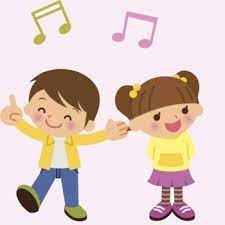 La retórica: conceptos, principios.
La retórica se originó en la antigua Grecia, donde se consideraba una habilidad esencial para los ciudadanos que participaban en la vida política. Dos de los pensadores más influyentes en la retórica clásica fueron Aristóteles, quien escribió "Retórica", y Cicerón, un orador y escritor romano. A lo largo de la historia, la retórica ha evolucionado y se ha adaptado a diferentes contextos culturales y comunicativos.
Hoy en día, la retórica sigue siendo una disciplina importante en campos como la comunicación, el periodismo, la política y la publicidad. Además, se estudia en contextos académicos para comprender cómo las palabras y el lenguaje pueden influir en la sociedad y en la toma de decisiones.
La retórica es el arte y la disciplina de utilizar el lenguaje de manera efectiva y se centra en la comunicación efectiva y en la habilidad de crear:
discursos, 
argumentos y escritos que influyan en la opinión, el juicio o el comportamiento de otras personas. 
La retórica ha sido estudiada y practicada desde la antigüedad, y su importancia abarca campos como la política, la literatura, la educación y la comunicación en general.
Algunos principios clave de la retórica incluyen:
Orador (o Autor): La persona que utiliza la retórica para comunicar un mensaje. Puede ser un hablante, escritor u otra entidad comunicadora.
Audiencia: El grupo de personas a las que se dirige el discurso o mensaje retórico. La retórica se adapta a la audiencia para lograr la máxima persuasión.
Mensaje: El contenido del discurso o la comunicación. Incluye los argumentos, la estructura, las evidencias y las estrategias persuasivas utilizadas.
Propósito: La intención detrás del discurso o mensaje. Puede ser persuadir, informar, entretener o inspirar, entre otros objetivos.
Estrategias Persuasivas: Técnicas utilizadas para influir en la audiencia, como el uso de la lógica, las emociones, la autoridad, la credibilidad y las pruebas.
Figuras Retóricas: Técnicas de estilo y expresión que embellecen el lenguaje y añaden énfasis, como la metáfora, la anáfora, entre otras.
Figuras Retóricas:
Son recursos lingüísticos utilizados para embellecer el discurso y persuadir. Algunas figuras retóricas comunes son:
METÁFORA: Uso de una palabra o frase en un sentido que no es literal, para hacer una comparación, y sirven para embellecer el lenguaje Ejemplo: "El tiempo es un río que nunca deja de fluir.“ “Eres mi roca"
ANÁFORA
Repetición de palabras o frases al principio de sucesivas oraciones o versos.
La anáfora es una figura retórica que son palabras que implica la repetición deliberada de o frases al principio de versos, cláusulas o párrafos. Se utiliza para enfatizar ciertas ideas o crear un ritmo en la escritura.
Ejemplo:
"Tenemos que estar juntos. 
Tenemos que luchar juntos. 
Tenemos que triunfar juntos.
HIPÉRBOLE
Exageración deliberada con fines expresivos.
Ironía: Expresión de ideas de manera que signifiquen lo contrario de lo que se dice, generalmente con un tono humorístico o sarcástico.
La hipérbole es una exageración deliberada y evidente utilizada con el propósito de enfatizar o crear un efecto humorístico. En este caso, se exagera la verdad para resaltar una característica o situación.
Ejemplo:
"Tengo un hambre que podría comerme un elefante."
Elementos de la Retórica:
Ethos (Ética): Se refiere a la credibilidad y autoridad del hablante o escritor. Convence a la audiencia de la confiabilidad del orador.
Pathos (Emoción): Busca conectar emocionalmente con la audiencia. Utiliza el lenguaje y ejemplos que evocan emociones para persuadir.
Logos (Lógica): Hace referencia a la estructura lógica del discurso. Utiliza argumentos racionales, evidencia y hechos para persuadir.
Técnicas Modernas de Retórica:
Narrativa Persuasiva: Contar historias convincentes para conectar con la audiencia, Ejemplo:
Discursos Políticos: Los discursos políticos a menudo utilizan narrativas persuasivas para ganar el apoyo de la audiencia. Por ejemplo, un político puede contar la historia de un ciudadano promedio que ha sido afectado negativamente por políticas económicas específicas, con el objetivo de persuadir a la audiencia de la necesidad de un cambio político.
Uso de Testimonios y Pruebas: Incorporar evidencia sólida para respaldar argumentos, es una estrategia persuasiva efectiva para respaldar argumentos o puntos de vista. Aquí tienes un ejemplo de cómo se puede utilizar esta técnica: 
Imagina una campaña de sensibilización sobre los efectos del tabaquismo en la salud. En un anuncio publicitario, se muestra a un ex fumador que comparte su testimonio personal sobre cómo el tabaquismo afectó su salud y calidad de vida.
Adaptación al Público:  Implica ajustar el mensaje, el tono y el estilo de comunicación para satisfacer las necesidades, expectativas y características específicas de la audiencia. Aquí tienes un ejemplo:
Imagina que un político está dando un discurso sobre políticas de educación en una escuela primaria. En lugar de utilizar un lenguaje técnico y político complicado, el político adapta su discurso al público, utilizando un lenguaje simple y accesible que los niños puedan entender fácilmente. 

Énfasis en la Visualización: En la era digital, el uso de imágenes, gráficos y vídeos complementa la retórica verbal, ejemplo:
Imagina una presentación sobre la importancia de la conservación del medio ambiente. El presentador comienza describiendo una escena vívida: "Imaginen un hermoso bosque verde, lleno de árboles altos y frondosos. El sol brilla a través de las ramas, iluminando el suelo cubierto de musgo. Pueden escuchar el canto de los pájaros y el suave susurro del viento entre las hojas..."Luego, el presentador continúa hablando sobre cómo estas escenas pueden estar en peligro debido a la deforestación y la contaminación.
El esquema de presentación oral, elementos verbales no v e r b a l e s en la exposición oral.
Es crucial practicar la presentación oral para perfeccionar la ejecución de estos elementos verbales y no verbales. La retroalimentación constructiva también puede ser útil para mejorar aspectos específicos de la presentación
El Esquema de Presentación Oral:
INTRODUCCIÓN:
Propósito: Declarar claramente el propósito de la presentación.
Atracción: Captar la atención del público con una introducción interesante.
Tesis o Enunciado del Tema : Presentar la idea principal o el objetivo de la presentación.
DESARROLLO:
Estructura Lógica: Organizar la información de manera coherente y lógica.
Argumentos y Ejemplos: Apoyar la tesis con argumentos sólidos y ejemplos relevantes.
Transiciones: Utilizar transiciones para facilitar la fluidez entre las ideas.
CONCLUSIÓN:
Resumen: Recapitular los puntos clave de la presentación.
Mensaje Final: Dejar una impresión duradera al reforzar el mensaje principal.
Cierre Impactante: Concluir de manera memorable para dejar una impresión duradera.
EJEMPLO DE UN Esquema de Presentación Oral: "Importancia de la Comunicación Efectiva en el Ámbito Laboral"
1. INTRODUCCIÓN:
a. Saludo y Presentación:
- "Buenos días a todos. Mi nombre es [Tu Nombre], y hoy exploraremos juntos un tema fundamental: la importancia de la comunicación efectiva en el ámbito laboral."
b. Contextualización del Tema:
- "En cualquier entorno laboral, la comunicación eficiente es clave para el éxito individual y organizacional."
c. Propósito:
- "A lo largo de esta presentación, destacaré cómo una comunicación efectiva puede mejorar la colaboración, la productividad y las relaciones laborales.“
d. Tesis o Enunciado del Tema : Importancia de la comunicación efectiva en el ámbito laboral
2. DESARROLLO:
a. Estructura y Organización:
- "Dividiremos nuestro análisis en tres aspectos: comunicación verbal, no verbal y la importancia de la retroalimentación constructiva."
b. Argumentos y Ejemplos:
- "Comencemos con la comunicación verbal. Un ejemplo claro de esto es..."
c. Transiciones:
- "Ahora que hemos explorado la comunicación verbal, pasemos a la importancia de la comunicación no verbal en el entorno laboral."
3. CONCLUSIÓN:
Resumen:  "Hemos explorado cómo la comunicación verbal, no verbal y la retroalimentación constructiva impactan en el entorno laboral.“
Mensaje Final: "Recordemos que una comunicación efectiva es una herramienta poderosa para construir relaciones sólidas y alcanzar metas profesionales.".
Cierre Impactante: "Gracias por su atención. Estoy ansioso/a de escuchar sus pensamientos y responder a sus preguntas sobre este tema tan importante."
ELEMENTOS VERBALES EN LA EXPOSICIÓN ORAL
VOZ:
Tono: Adaptar el tono de voz a la naturaleza del mensaje.
Volumen: Ajustar el volumen para asegurar que todos en la audiencia puedan escuchar.
Velocidad: Modificar la velocidad para enfatizar puntos clave y mantener la atención.
LENGUAJE:
Claridad: Utilizar un lenguaje claro y comprensible para la audiencia.
Variedad: Evitar la monotonía incorporando variedad en la elección de palabras y estructuras de oraciones.
Concisión: Evitar redundancias y ser conciso para mantener la atención del público.
ENTONACIÓN:
Énfasis: Utilizar cambios en la entonación para destacar puntos importantes.
Entusiasmo: Transmitir entusiasmo y energía a través de la entonación.
ELEMENTOS NO VERBALES EN LA EXPOSICIÓN ORAL
CONTACTO VISUAL:
Conexión: Establecer contacto visual con la audiencia para crear una conexión.
Distribución: Evitar fijar la mirada en un solo punto y distribuir el contacto visual en toda la audiencia.
EXPRESIONES FACIALES:
Expresividad: Utilizar expresiones faciales para respaldar el tono y la emoción del discurso.
Autenticidad: Mostrar autenticidad a través de expresiones faciales congruentes con el contenido verbal.
GESTOS Y MOVIMIENTOS:
Naturalidad: Hacer gestos de manera natural para enfatizar puntos clave.
Movimientos Controlados: Evitar movimientos nerviosos y mantener gestos y movimientos bajo control.
POSTURA Y POSICIONAMIENTO:
Confianza: Mantener una postura erguida para proyectar confianza.
Posicionamiento Estratégico: Moverse de manera estratégica para mantener la atención y el interés de la audiencia.
Integrar de manera efectiva estos elementos verbales y no verbales en la presentación oral contribuirá significativamente a la claridad, la persuasión y la retención del mensaje por parte de la audiencia.
errores de dicción de acuerdo a la especialidad (comunicación)
Los errores de dicción en la comunicación pueden afectar la claridad y la efectividad del mensaje. Estos errores pueden manifestarse de diversas maneras, ya sea en la pronunciación incorrecta de palabras, en la elección inapropiada del vocabulario o en la falta de fluidez en la expresión verbal. Aquí hay algunos ejemplos de errores comunes de dicción:
1. Pronunciación Incorrecta:
Error: Decir "enfocarse" como "enfocarce" o "computadora" como "compudora."
Efecto: Puede causar malentendidos y distracciones, ya que la audiencia puede tener dificultades para interpretar las palabras correctamente.
2. Uso Incorrecto de Palabras:
Error: Utilizar "a ver" en lugar de "haber" o "bien" en lugar de "bienes."
Efecto: Altera el significado de la oración y puede llevar a confusión o malinterpretación.
3. Mala Articulación:
Error: No pronunciar claramente las consonantes, por ejemplo, al omitir la "s" al final de las palabras.
Efecto: Dificulta la comprensión y puede dar la impresión de falta de claridad en la expresión.
4. Monotonía en la Entonación:
Error: Hablar en un tono constante sin variaciones en la entonación.
Efecto: Puede hacer que el discurso sea aburrido y dificultar la retención de la información por parte de la audiencia.
5. Uso Excesivo de Muletillas:
Error: Repetir constantemente palabras o frases como "eh," "um," o "bueno."
Efecto: Distrae a la audiencia y puede restar profesionalismo al discurso.
6. Velocidad Inadecuada:
Error: Hablar demasiado rápido o demasiado lento.
Efecto: La rapidez puede dificultar la comprensión, mientras que la lentitud puede resultar aburrida o hacer que la audiencia pierda interés.
7. Mal Uso de Expresiones Idiomáticas:
Error: Utilizar expresiones de manera incorrecta, por ejemplo, decir "dar el visto malo" en lugar de "dar el visto bueno."
Efecto: Puede causar confusión y transmitir una imagen de falta de familiaridad con el idioma.
8. Ambigüedad en la Pronunciación:
Error: Pronunciar de manera ambigua o poco clara, especialmente en nombres propios o términos técnicos.
Efecto: Dificulta la identificación de la palabra correcta y puede generar malentendidos.
9. Falta de Coherencia:
Error: Saltar de un tema a otro sin una transición clara.
Efecto: Puede confundir a la audiencia y dificultar la seguimiento del mensaje.
10. Interrupciones Constantes:
Error: Interrumpir el discurso con "eh," "mmm," u otras vocalizaciones constantes.
Efecto: Puede distraer y restar fluidez al discurso.
La corrección de estos errores de dicción requiere conciencia y práctica. A menudo, recibir retroalimentación constructiva y realizar ejercicios específicos de dicción pueden ayudar a mejorar la calidad de la comunicación oral.
Medios de apoyo para la presentación de textos orales.
Diapositivas de PowerPoint o Keynote:
Utiliza imágenes, gráficos y textos concisos para resaltar puntos clave.
Evita el uso excesivo de texto en las diapositivas y opta por imágenes llamativas.
Infografías:
Resumen información compleja de manera visual y atractiva.
Facilita la comprensión rápida de datos o conceptos.
Videos y Animaciones:
Integra clips cortos para ilustrar ejemplos o procesos.
Asegúrate de que los videos sean relevantes y de alta calidad.
Aplicación en Escritura y Comunicación Digital:
1.- Blogs y Redes Sociales:
Persuasión Online: La retórica se utiliza para influir en las opiniones, actitudes y comportamientos de los lectores en blogs y redes sociales.
Ejemplo:
Tweet: "¡Descubre los secretos para mejorar tu productividad hoy mismo! 💪✨ #Productividad #Éxito"
Uso de Imágenes y Multimedia: La combinación de texto con elementos visuales y multimedia fortalece la retórica persuasiva.
Ejemplo:

Artículo con Infografía: Un blog sobre hábitos saludables que incluye una infografía visual sobre los beneficios del ejercicio.
2.- Publicidad Digital:
Copywriting Persuasivo: La redacción publicitaria se basa en la retórica para persuadir a los consumidores, Su objetivo es convencer a los lectores de realizar una acción específica, como comprar un producto, suscribirse a un servicio
Ejemplo:
Anuncio en Línea: "Transforma tu vida con nuestro producto revolucionario. ¡Descubre el poder de cambiar hoy mismo!"
Estrategias Emotivas: El uso de historias emotivas, testimonios y contenido visual se alinea con los principios de la retórica.
Ejemplo:
Anuncio de Video: Un anuncio que presenta testimonios emotivos de clientes satisfechos con el producto.
3.- Periodismo Digital:
Titulares Persuasivos: La retórica se refleja en la elección de palabras y estructuras de titulares para atraer la atención y comunicar eficazmente.
Ejemplo:
Artículo en Línea: "Las Revelaciones Impactantes que Transformarán tu Forma de Ver el Cambio Climático."
Construcción de Narrativas: La construcción de historias en artículos en línea utiliza principios retóricos para mantener la atención del lector.
Ejemplo:
Reportaje Multimedia: Un informe que combina texto, imágenes y videos para contar la historia completa de un evento noticioso.
4.- Emails y Marketing Online:
Llamadas a la Acción (CTA): El diseño de CTAs / En resumen, "CTA" es simplemente la sigla de "Call to Action" en inglés, y su equivalente en español es "Llamada a la Acción".) efectivas implica el uso de la retórica para motivar a los destinatarios a tomar medidas específicas.
Ejemplo:
Email: "¡No te pierdas la oferta exclusiva! Haz clic ahora y disfruta de un descuento del 20%. 🌟"
Segmentación de Audiencia: Adaptar el mensaje a segmentos específicos de la audiencia implica consideraciones retóricas.
Ejemplo:
Newsletter Personalizada: Un email que se personaliza según las preferencias del usuario, ofreciendo contenido específico basado en sus intereses.
5.- Comunicación en Red:
Foros y Comunidades Online: La retórica es esencial para participar en debates y discusiones de manera efectiva.
Ejemplo:
Comentario en un Foro: "Estoy completamente de acuerdo contigo. Aquí hay más evidencia que respalda esa perspectiva: [enlace]."
Respuestas y Comentarios: La habilidad para expresar opiniones de manera persuasiva es clave en la interacción online.
Ejemplo:

Respuesta a un Comentario: "¡Gracias por tu aporte! Me hiciste reflexionar sobre este tema de una manera completamente nueva."
6.- Presentaciones Digitales:
Diseño de Diapositivas: La retórica se aplica en el diseño visual y en la selección cuidadosa de palabras para presentaciones digitales efectivas.
Ejemplo:
Presentación en Línea: Diapositivas con colores y fuentes atractivas, combinadas con contenido claro y persuasivo.
Uso de Multimedia: La inclusión de elementos multimedia se alinea con estrategias retóricas para captar la atención y comunicar de manera efectiva.
Ejemplo:
Presentación con Video: Integración de un video impactante para respaldar puntos clave durante una presentación.
7.- Efecto de la Inmediatez:
Rápida Diseminación de Mensajes: La velocidad de la comunicación online requiere adaptarse rápidamente a los principios retóricos para ser efectivos.
Ejemplo:
Actualización de Estado: "🚀 ¡Novedades emocionantes! La nueva colección está disponible ahora mismo. ¡Échale un vistazo!"
La retórica en el entorno digital implica una comprensión profunda de cómo las palabras, las imágenes y el diseño interactúan para influir en la audiencia. La capacidad de comunicarse de manera persuasiva y efectiva en línea es esencial para el éxito en diversos campos, desde marketing hasta periodismo y comunicación empresarial
TIPOS DE RETÓRICAS
1. Metáfora
Comparar dos cosas diferentes para resaltar una cualidad particular.
Ejemplo: "El tiempo es dinero."
Aquí se está comparando el tiempo con el dinero para enfatizar su valor.

2. Símil
Comparar dos cosas usando "como" o "parece".
Ejemplo: "Fuerte como un toro."
Comparar la fuerza de alguien con la de un toro para enfatizar su fuerza.
3. Anáfora
Repetir una palabra o frase al comienzo de varias cláusulas o frases.
Ejemplo: "Yo tengo un sueño... Yo tengo un sueño... Yo tengo un sueño..." (Martin Luther King Jr.)
La repetición de "Yo tengo un sueño" enfatiza la importancia de cada punto que sigue.
4. Hipérbole
Exagerar algo para hacerlo parecer más dramático o importante.
Ejemplo: "Tengo tanta hambre que podría comerme un caballo."
Exagera el hambre de una persona para enfatizar cuán hambrienta está.
5. Eufemismo
Usar una expresión más suave o indirecta para referirse a algo desagradable o incómodo.
Ejemplo: "Pasar a mejor vida" en lugar de "morir".
Se usa para hablar de la muerte de una manera más amable.
6. Ironía
Decir algo en tono que implica lo contrario de lo que realmente se quiere decir.
Ejemplo: Llegar tarde a una reunión y que alguien diga, "Llegas temprano."
La intención es resaltar la tardanza mediante un comentario aparentemente contrario.
7. Aliteración
Repetir el mismo sonido consonántico al comienzo de varias palabras cercanas.
Ejemplo: "Tres tristes tigres tragan trigo en un trigal."
La repetición del sonido "tr" crea un ritmo y puede hacer la frase más memorable.
8. Retórica de Pregunta (Interrogación Retórica)
Hacer una pregunta cuya respuesta es obvia o no se espera que sea contestada.
Ejemplo: "¿No es acaso obvio?"
La pregunta se hace para enfatizar un punto, no para obtener una respuesta.
9. Antítesis
Contraponer dos ideas opuestas para resaltar la diferencia entre ellas.
Ejemplo: "Es un pequeño paso para un hombre, pero un gran salto para la humanidad." (Neil Armstrong)
Se contraponen "pequeño paso" y "gran salto" para resaltar la magnitud del evento.
10. Apóstrofe
Dirigir el discurso a una persona ausente, una idea abstracta o una entidad inanimada.
Ejemplo: "Oh, Libertad, cuántos crímenes se cometen en tu nombre."
Se habla directamente a la libertad como si fuera una persona.
11.  Paralelismo:
Repetición de estructuras gramaticales similares en cláusulas o frases para dar equilibrio y ritmo.
Ejemplo:

"Le gusta bailar, cantar y pintar."

Estos son solo algunos tipos y ejemplos de las formas como se debe utilizar las palabras por medio de la retórica. La combinación de estas estrategias puede enriquecer la expresión y persuasión en la comunicación.
La retórica en los comunicadores
La retórica juega un papel fundamental en la comunicación efectiva, y los comunicadores, ya sean periodistas, oradores, publicistas o profesionales de relaciones públicas, la utilizan consciente o inconscientemente en sus discursos para influir en la audiencia. 
 la retórica es una herramienta esencial para los comunicadores que buscan persuadir y conectar con su audiencia. Al comprender y aplicar principios retóricos, los comunicadores pueden lograr una comunicación más efectiva y tener un impacto significativo en la opinión pública.

Aquí hay algunos aspectos de la retórica en los comunicadores:
Estrategias Persuasivas:
Los comunicadores utilizan estrategias persuasivas para influir en las opiniones y actitudes de la audiencia. Esto puede incluir el uso de evidencias convincentes, testimonios, argumentos lógicos y apelaciones emocionales.
Adaptación al Público:
La retórica implica adaptarse al público objetivo. Los comunicadores ajustan su mensaje, tono y estilo de presentación según las características de la audiencia para maximizar la persuasión.
Credibilidad del Orador:
La credibilidad del comunicador es esencial. La audiencia es más propensa a ser persuadida por alguien que perciben como confiable, competente y ético. La retórica incluye la construcción y proyección de esta credibilidad.
Uso de Lenguaje:
La elección cuidadosa de las palabras y el lenguaje es esencial. Los comunicadores utilizan un lenguaje claro, convincente y, en ocasiones, emotivo para transmitir su mensaje de manera efectiva.
Énfasis en la Audiencia:
La retórica implica un enfoque en las necesidades y preocupaciones de la audiencia. Los comunicadores exitosos comprenden a su público y adaptan sus mensajes para resonar con sus valores y expectativas.
Formas individuales y grupales de la expresión oral disertaciones, discursos, oratoria, foro, mesa redonda y debate.
Ponencias y Declaraciones
Las ponencias y declaraciones pueden variar ampliamente en su naturaleza y propósito. Aquí te proporciono algunas características generales:
Características:
Expresión de ideas: Tanto las ponencias como las declaraciones implican la comunicación de ideas, opiniones o información sobre un tema específico.
Formalidad: Las ponencias suelen ser más formales y estructuradas, a menudo presentadas en conferencias, simposios o reuniones académicas. Las declaraciones pueden variar en formalidad, desde informes oficiales hasta comunicados de prensa o anuncios públicos.
Propósito: Las ponencias suelen tener un propósito educativo o informativo, mientras que las declaraciones pueden tener objetivos diversos, como informar al público, expresar una postura política o responder a eventos actuales.
Audiencia: Las ponencias suelen dirigirse a audiencias específicas, como académicos, profesionales o expertos en un campo determinado. Las declaraciones pueden dirigirse a una audiencia más amplia, incluyendo al público en general, medios de comunicación o instituciones gubernamentales.
Ejemplos:
    Ponencias:
Una presentación en una conferencia científica sobre los avances en medicina genética.
Una charla en una universidad sobre el impacto social de la inteligencia artificial.
Una exposición en un museo sobre la historia del arte renacentista.
Ejemplos:
Declaraciones:
Un comunicado de prensa de una empresa anunciando sus resultados financieros trimestrales.
Una declaración oficial de un gobierno sobre su postura ante un conflicto internacional.
Un comunicado de una organización no gubernamental condenando los abusos contra los derechos humanos en una región específica.
Debate:
Definición: Un intercambio estructurado de argumentos entre dos equipos con puntos de vista opuestos sobre un tema específico.
Características: Participantes se dividen en equipos a favor y en contra del tema. Cada equipo presenta argumentos para respaldar su posición.
Ejemplo: Un debate estudiantil sobre la importancia de la inteligencia artificial en la sociedad, con un equipo argumentando a favor y otro en contra.
Foro o Panel:
Definición: Un grupo de expertos o individuos discute un tema frente a una audiencia.
Características: Cada miembro del panel o foro aporta perspectivas únicas sobre el tema, y la audiencia puede realizar preguntas al final.
Ejemplo: Un panel de expertos en medio ambiente discutiendo los desafíos del cambio climático en una conferencia.
Entrevista Grupal:
Definición: Una conversación entre un entrevistador y un grupo de personas, generalmente con el propósito de obtener diversas opiniones sobre un tema.
Características: Múltiples participantes comparten sus experiencias y puntos de vista sobre un tema en común.
Ejemplo: Una entrevista grupal a padres de familia para obtener diferentes perspectivas sobre la educación a distancia durante la pandemia.
Mesa Redonda:
Definición: Un grupo de expertos discute un tema en un formato más informal y participativo.
Características: Los participantes se sientan en una mesa, fomentando una conversación abierta y la interacción entre ellos.

Ejemplo: Una mesa redonda sobre la diversidad en el lugar de trabajo, con profesionales de diversas industrias compartiendo sus experiencias.
Simposio:
Definición: Una serie de presentaciones o discursos breves sobre un tema específico, seguido de una discusión.
Características: Cada participante presenta una perspectiva única del tema antes de abrirlo a la audiencia para preguntas y comentarios.

Ejemplo: Un simposio médico donde varios expertos presentan investigaciones recientes sobre tratamientos para una enfermedad específica.
Seminario:
Definición: Una reunión académica en la que un experto o grupo de expertos presenta información sobre un tema específico y facilita la discusión.
Características: La participación activa de los asistentes se fomenta mediante preguntas y debate.
Ejemplo: Un seminario de desarrollo profesional en el que un líder empresarial comparte estrategias efectivas de gestión con los empleados.
Asamblea o Reunión General:
Definición: Una reunión masiva de personas para discutir asuntos importantes y tomar decisiones.
Características: Se utiliza en contextos como organizaciones, empresas o instituciones para tratar temas relevantes para el grupo.

Ejemplo: Una asamblea estudiantil para discutir y tomar decisiones sobre cambios en las políticas escolares.
Grupo de Discusión:
Definición: Un grupo pequeño de personas se reúne para discutir un tema específico bajo la guía de un moderador.
Características: La conversación es más informal, y se busca la participación activa de todos los miembros.
Ejemplo: Un grupo de discusión de consumidores que comparten sus opiniones sobre un nuevo producto con el equipo de desarrollo de la empresa.
Ortografía y vocabulario
La ortografía es la rama de la gramática que se ocupa de las reglas y convenciones que rigen la escritura correcta de las palabras en un idioma. Su objetivo principal es establecer normas y pautas para garantizar la uniformidad y claridad en la comunicación escrita.
La ortografía es definida por los griegos como el arte de escribir correctamente. 
Fija las letras y las normas de su correspondencia con los sonidos, las reglas de puntuación y acentuación, el uso de mayúsculas y minúsculas, los diferentes géneros de abreviaciones. 
La ortografía posee una enorme importancia para la lengua, la adopción de normas comunes garantiza un sentimiento de cohesión que no se percibe en el léxico, en la pronunciación ni en la gramática. 
La ortografía posee gran trascendencia en la formación personal. Su aprendizaje se inicia en los estadios más básicos y se prolonga toda la vida
La Real Academia Española (RAE) y la Asociación de Academias de la Lengua Española (ASALE), con criterios científicos e inspiración panhispánica, proyectaron, elaboraron y aprobaron la Ortografía de la lengua española (2010). 
 Ofrecen una síntesis selectiva pensada para la enseñanza, la ortografía escolar de la lengua española. 
Se ha procurado que la redacción sea transparente, ordenada, directa, ejemplificada.
Se utilizan recursos tipográficos que establecen visualmente jerarquía y estructuran la página. 
Se acude a representaciones gráficas variadas con el fin de ayudar a la comprensión, memorización y recuerdo de las normas. 
La ortografía abarca varios aspectos, entre ellos:
1. Correcta escritura de palabras: Incluye la correcta disposición de letras, acentos, diacríticos y otros elementos que conforman una palabra.
Incorrecto: "El chico lleba una camiseta azul."
Correcto: "El chico lleva una camiseta azul.
2. Reglas gramaticales: Involucra aspectos gramaticales relacionados con la concordancia entre las palabras, la correcta colocación de las mayúsculas y minúsculas, y otras convenciones lingüísticas.
Incorrecto: "Me encanta cantar, en el coche."
Correcto: "Me encanta cantar en el coche."
3. Puntuación: Se refiere al uso adecuado de signos de puntuación como comas, puntos, comillas y otros, que son fundamentales para la correcta interpretación de un texto.
Incorrecto: "No puedo, ahora estoy ocupado."
Correcto: "No puedo; ahora estoy ocupado."
4. Uso de mayúsculas y minúsculas: Establece las reglas para determinar cuándo usar letras mayúsculas o minúsculas, por ejemplo, al inicio de una oración, en nombres propios, etc.
Incorrecto: "maria fue a la tienda."
Correcto: "María fue a la tienda."
5. Acentuación: Trata sobre la colocación de acentos ortográficos en palabras para indicar la sílaba tónica y, en algunos casos, para distinguir significados.
Incorrecto: "Estámos listos para salir."
Correcto: "Estamos listos para salir."

Estos son solo algunos ejemplos básicos, pero la ortografía abarca muchas más reglas y aspectos. La práctica constante y la revisión cuidadosa son clave para mejorar y mantener un buen nivel de ortografía en la escritura.
Uso de "hay" y "ahí":
Incorrecto: Ahí muchos libros en la biblioteca.
Correcto: Hay muchos libros en la biblioteca.
Uso de "también" y "tampoco":
Incorrecto: No me gusta el café también el té.
Correcto: No me gusta el café, tampoco el té.
Uso de "por qué", "porque", "porqué" y "por que":
Incorrecto: No fui a la fiesta porqué me sentía cansado.
Correcto: No fui a la fiesta porque me sentía cansado
Uso de la "b" y la "v":
Regla: Se escribe con "b" toda palabra que empieza por "bu", "bur", "bus" y "buc".
Ejemplo: "bucear", "burro", "buscador".
Regla: Se escribe con "v" las palabras que empiezan por "v".
Ejemplo: "verano", "volar", "vino".
Uso de la "g" y la "j":
Regla: La letra "g" se pronuncia como "j" cuando va seguida de "e" o "i".

Ejemplo: "gente", "girar".
Regla: La letra "j" se utiliza cuando la "g" suena como la "j" de "jamón".

Ejemplo: "jirafa", "juego".
Uso de la "c" y la "s":
Regla: La letra "c" se pronuncia como "s" ante las vocales "e", "i".

Ejemplo: "cielo", "ciudad".
Regla: La letra "c" suena como "k" ante las vocales "a", "o", "u" y las consonantes.

Ejemplo: "casa", "coco", "cuadro".
Uso de la "h":
Regla: La "h" es una letra muda, es decir, no tiene sonido.
Ejemplo: "hola", "hora".
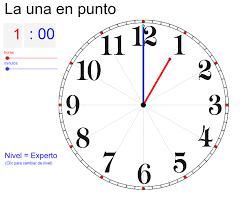 Datos curiosos
Se excluyen definitivamente del abecedario los signos ch y ll, ya que, en realidad, no son letras, sino dígrafos, esto es, conjuntos de dos letras o grafemas que representan un solo fonema.
Un dígrafo es una combinación de dos letras que representan un solo sonido. Puede ser dos consonantes o una combinación de una consonante y una vocal. Algunos ejemplos comunes de dígrafos en español son:

Dígrafos con dos consonantes:
"ch" en "chico"
"rr" en "perro"
"ll" en "llama"
Dígrafos con una consonante y una vocal:
"qu" en "queso"
"gu" en "guitarra"
ELEMENTOS DE LA ORTOGRAFÍA
La ortografía abarca diversos elementos que se aplican a la correcta escritura de las palabras y contribuyen a la claridad y coherencia en la comunicación escrita. Aquí están algunos de los elementos clave de la ortografía:
1. Acentuación:
Incluye el uso de tildes o acentos para indicar la sílaba tónica en las palabras, siguiendo las reglas establecidas.
2. Uso de Mayúsculas y Minúsculas:
Reglas que determinan cuándo se deben utilizar letras mayúsculas, como al inicio de una oración o en nombres propios, y cuándo se deben usar letras minúsculas.
3. Puntuación:
El uso adecuado de signos de puntuación, como comas, puntos, puntos y comas, comillas, entre otros, para dar estructura y sentido a las oraciones y párrafos.
4. Dígrafos:
Combinaciones de dos letras que representan un solo sonido, como "ch", "ll", y "rr".
5. Concordancia Verbal y Nominal:
Reglas que rigen la concordancia entre los verbos y sus sujetos, así como entre los sustantivos y sus modificadores.
6. Homófonos:
Palabras que suenan igual pero tienen significados y escrituras diferentes, como "bello" y "vello".
7. Homógrafos:
Palabras que se escriben igual pero tienen significados diferentes, como "pollo" (ave) y "pollo" (carne).
8. Palabras Agudas, Graves, Esdrújulas y Sobresdrújulas:
Clasificación de palabras según la posición de la sílaba tónica, lo que afecta la colocación de las tildes.
9. Diéresis:
Signo que se coloca sobre la vocal u para indicar que debe pronunciarse en combinaciones como "güe" y "güi".
10. Mayúsculas Diacríticas:
Uso de mayúsculas con tildes para distinguir significados, como "Él" (pronombre) y "El" (artículo).
11. Signos de Interrogación y Exclamación:
Signos que indican preguntas o exclamaciones al final de una oración.
12. Reglas de División de Palabras:
Normas que rigen la separación de palabras al final de una línea para mantener la legibilidad del texto.
13. Uso Correcto de las Vocales:
Reglas sobre la correcta escritura de vocales, especialmente en diptongos e hiatos.
14. Excepciones Ortográficas:
Palabras que, aunque sigan reglas generales, presentan excepciones en su escritura.
Estos elementos trabajan conjuntamente para establecer normas que garantizan una escritura clara y coherente en español. La correcta aplicación de estas reglas contribuye a una comunicación escrita efectiva y precisa.
datos curiosos sobre el vocabulario
Tamaño del Vocabulario:
Se estima que hay más de 170,000 palabras en el idioma español. Sin embargo, las personas utilizan un vocabulario activo mucho más pequeño en su comunicación diaria.

Palabras más Largas:
La palabra más larga en español reconocida por la RAE es "anticonstitucionalmente", con 23 letras.
Palíndromos:
Algunas palabras y frases son palíndromos, es decir, se leen igual de izquierda a derecha que de derecha a izquierda. Ejemplo: 
oso
reconocer
salas
radar
Neologismos:
La lengua evoluciona constantemente y se incorporan nuevos términos. La RAE añade alrededor de 2,000 palabras al diccionario cada año.

Idioma con más Palabras:
Se estima que el inglés tiene el vocabulario más extenso de todos los idiomas, con más de 1 millón de palabras.
TALLER EN CLASE
Nos encanta escribir y nos complace hacerlo……

Mediante una lectura breve al manual de La Real Academia Española (RAE) Ortografía de la lengua española (2010), indicar 5  criterios científicos que le llamaron su atención  e indique la importancia de aplicarlos correctamente en su vida estudiantil.
Tomar en consideración a las indicaciones dadas anteriormente apara su entrega.

Calificación 10 puntos
Muchas gracias
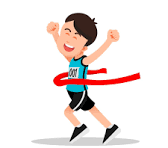